Introduction to Unix 1
What is Unix?
An operating system manages the use of hardware resources by software applications

Technically our servers use a version of Linux, a Unix-like operating system

Major operating systems such as Android and an optional Windows component are Unix-based underneath
The command line
Windows
C:\Users\fieldc>_

Mac
MacBook:~ chris$_

Linux remote server
[fieldc@morgan ~]$_
Our interface with the server is text-based, with no graphics

Through this interface we issue commands and receive output
The structure of a command
Examples:
	cat file1.txt
	cat -n --squeeze_blank file1.txt file2.txt
The structure of the file system
directory
file
Navigation: where am I?
You are here
$ pwd
/genomes
Navigation: enter a directory
$ cd fungi
$ pwd
/genomes/fungi
Navigation: enter a directory
$ cd saccharomyces_cerevisiae
$ pwd
/genomes/fungi/saccharomyces_cerevisiae
Navigation: list contents
$ ls
GCF_000146045.2_R64_genomic.gffGCF_000146045.2_R64_protein.faaGCF_000146045.2_R64_genomic.fna
Navigation: go back a level
$ cd ..
$ pwd
/genomes/fungi
Navigation: go back a level
$ cd ..
$ pwd
/genomes
Navigation: go to directory
$ cd fungi/saccharomyces_cerevisiae
$ pwd
/genomes/fungi/saccharomyces_cerevisiae
Navigation: go to relative path
$ cd ../../bacteria/escherichia
$ pwd
/genomes/bacteria/escherichia
Navigation: go to absolute path
$ cd /genomes/fungi/saccharomyces_cerevisiae
$ pwd
/genomes/fungi/saccharomyces_cerevisiae
Navigation summary
Show current location

Move to directory (relative path)
Move to directory (absolute path)

Move up a level

List files
$ pwd

$ cd documents
$ cd /home/fieldc/documents

$ cd ..

$ ls
File operations: move
$ mv dir1/file.txt dir2/file.txt
Before	After
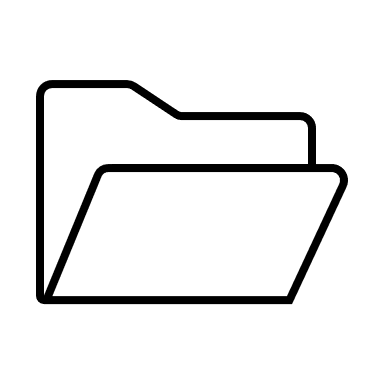 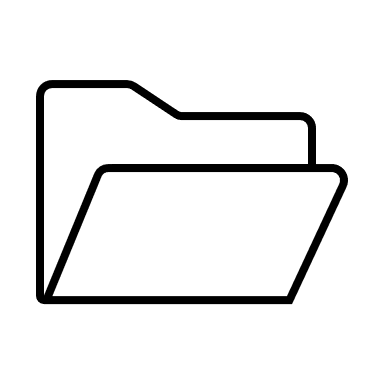 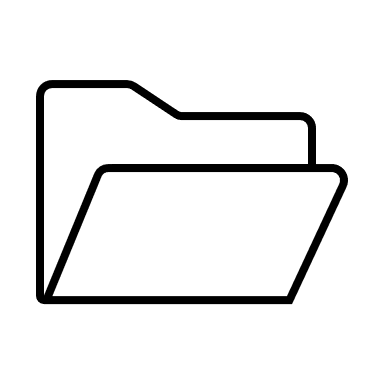 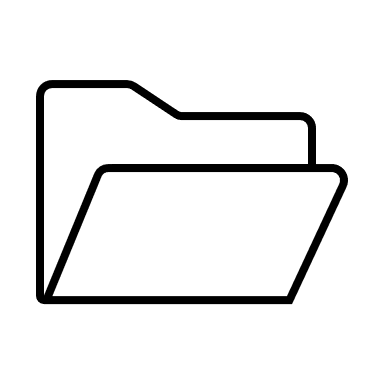 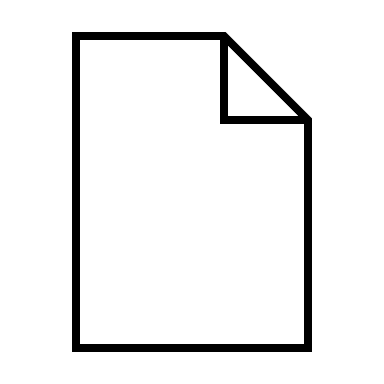 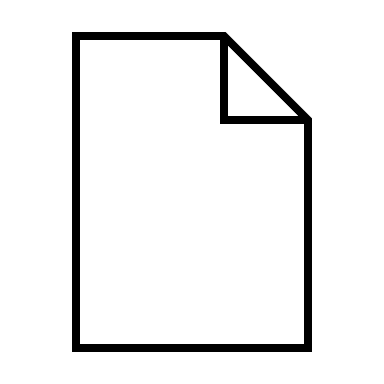 dir1
dir1
dir2
dir2
file.txt
file.txt
File operations: rename
$ mv dir1/file1.txt dir1/file2.txt
Before	After
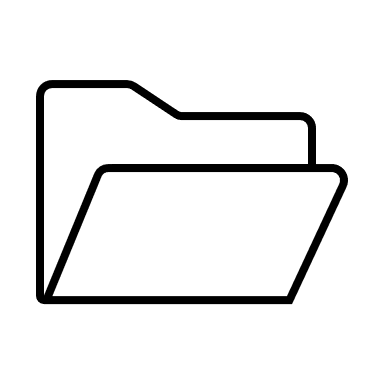 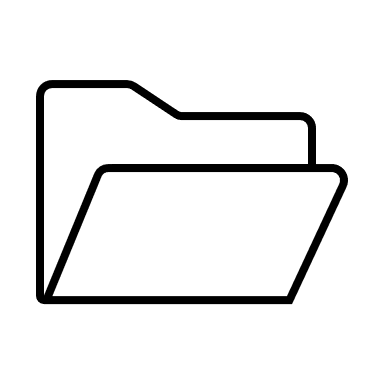 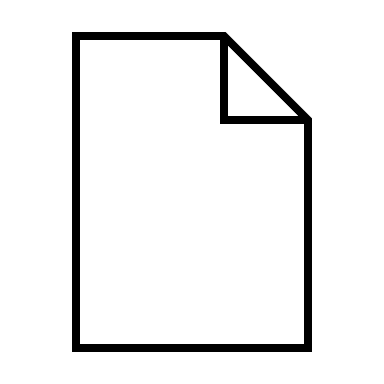 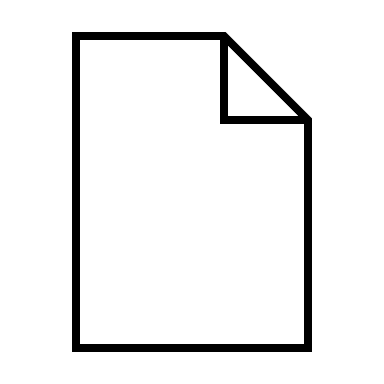 dir1
dir1
file1.txt
file2.txt
File operations: copy
$ cp dir1/file.txt dir2/file.txt
Before	After
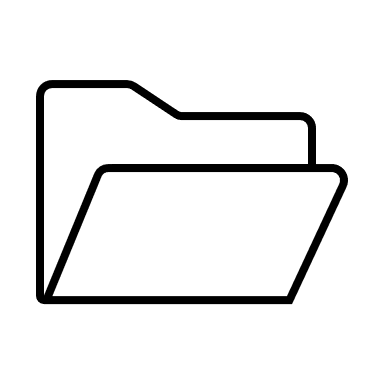 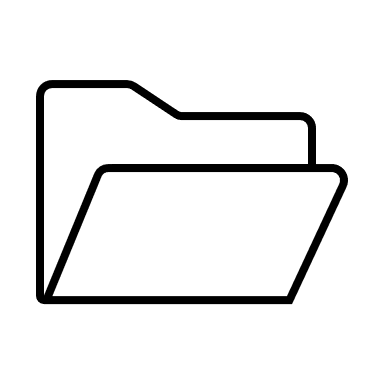 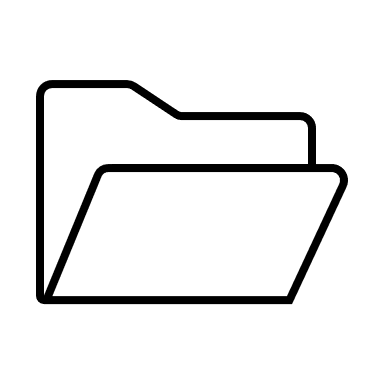 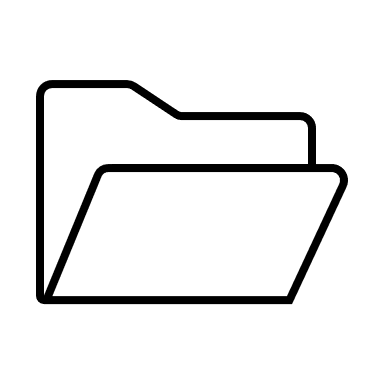 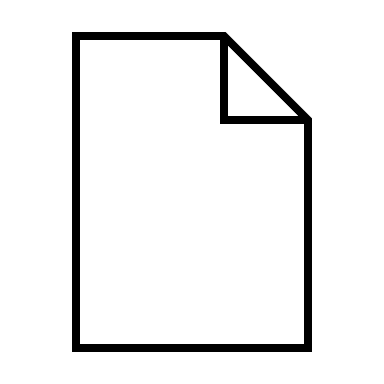 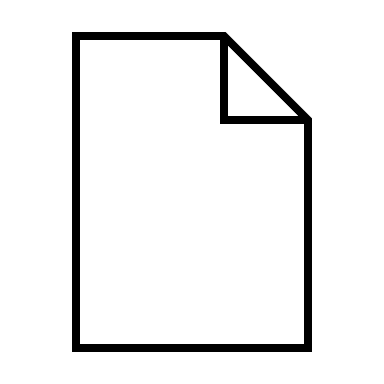 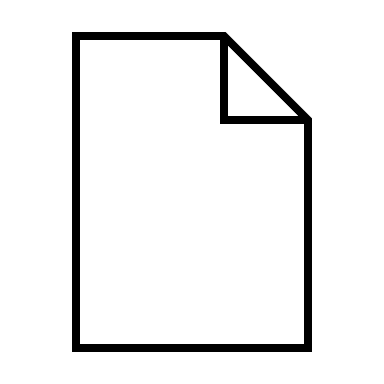 dir1
dir2
dir1
dir2
file.txt
file.txt
file.txt
File operations: remove
$ rm dir1/file1.txt
Before	After
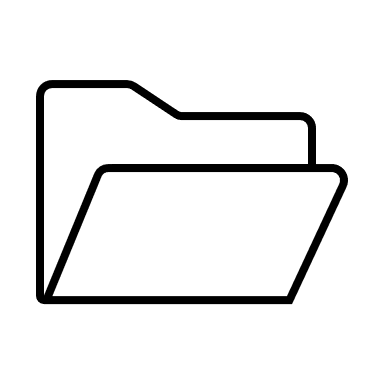 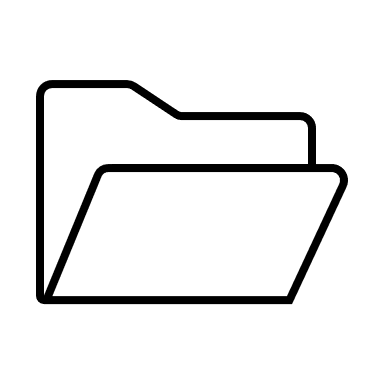 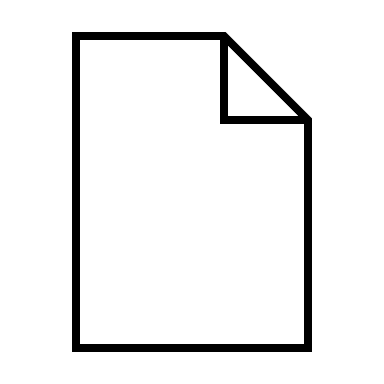 dir1
dir1
file1.txt
Directory operations: create directory
$ mkdir dir1
Before	After
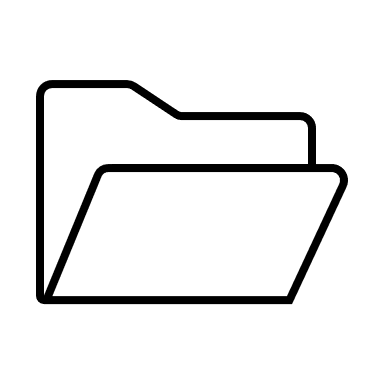 dir1
Directory operations: remove directory
$ rmdir dir1

# only works if directory is empty
Before	After
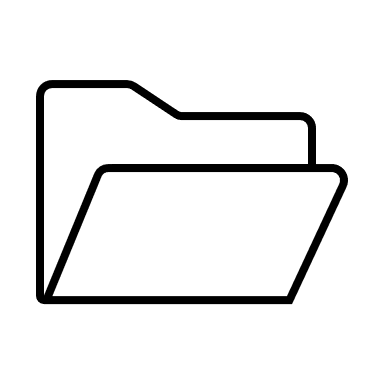 dir1
Operations summary
Move or rename file

Copy file

Delete file

Create directory

Remove directory
$ mv sourcepath destinationpath

$ cp sourcepath destinationpath

$ rm filepath

$ mkdir directoryname

$ rmdir directorypath
Getting help
Many commands have a manual

Some have help information
$ man ls

$ perl -h

$ perl --help

$ perl -help
Looking at files
head
less
cat
tail